Окружающий мир3 класс
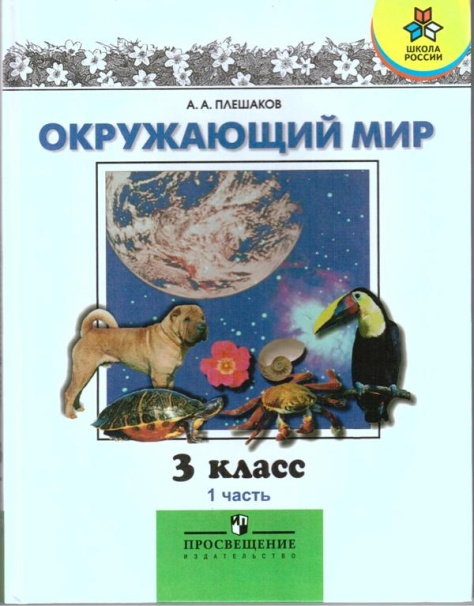 Проверка до машнего задания
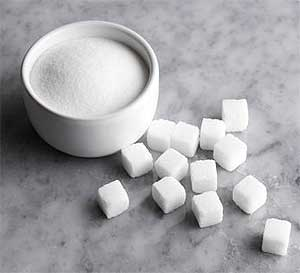 В поле родился,На заводе варился,На столе растворился.
С чем можно спутать сахар по внешнему виду?
 Главное свойство сахара … , поэтому его добавляют …
 Получают сахар из … 
 Сахар не единственное сладкое вещество. Разновид-
                  ностью сахара является … В природе она 
                  встречается в различных частях … Особенно
                  богаты глюкозой …
Проверка до машнего задания
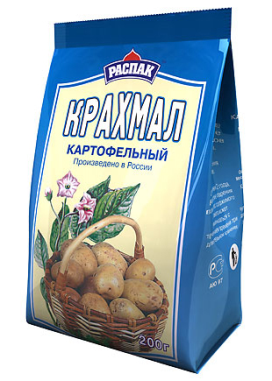 О том, что он содержится в картофеле, мы узнали из опыта.
Крахмал – это … порошок. Его используют , когда ва-
   рят … 
 Он содержится во многих продуктах … происхожде-
   ния. Чтобы узнать, есть ли крахмал в том или ином
                  продукте, надо … 
                  Крахмал содержится в …
Проверка до машнего задания
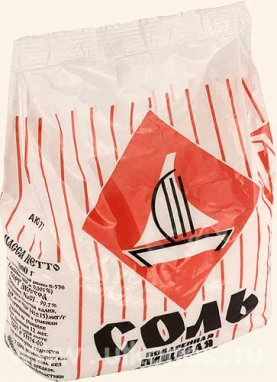 В воде родилась,В огне крестилась.На воду пала и пропала.
Поваренная соль в природе под землёй встречается
  в виде … Самое важное для человека свойство пова-
  ренной соли – это … Поэтому её используют для …
 В природе поваренная соль встречается под …, в …
 Поваренная соль – это одна из минеральных солей.
                   Некоторые из них люди добывают и исполь-
                   зуют как …
Проверка до машнего задания
Кислый вкус          придаёт содержащаяся в нём …
  В       содержится … , в листах         - … Когда прокисает
  молоко, в нём образуется …
 Общее свойство этих веществ - … Многие кислоты 
  очень едки – они разрушают … Поэтому обращаться
  с кислотами надо … На кухне мы встретим одну из
  таких кислот – это … К бутылочке с уксусом прика-
  саться        Это вещество используют только в … виде.
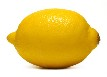 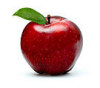 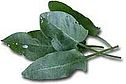 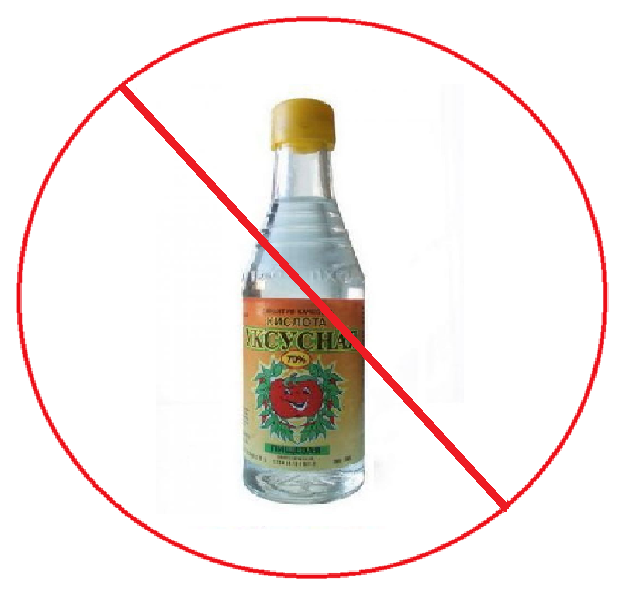 Проверка до машнего задания
Из-за … окружающей среды кислоты стали образо-
  вываться … Нередко они выпадают на землю вместе
  с … Это так называемые … От них страдают …, пор-
  тятся многие …


 Некоторые растения и животные с помощью кисло-
  ты … Например …
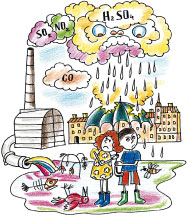 Тема:
Воздух и его охрана.
Через  нос  проходит  в  грудь
И  обратный  держит  путь.
Он  невидмый,  и  всё  же
Без  него  мы  жить  не  можем.
ВОЗДУХ
Тема:
Воздух и его охрана.
- Кроме Атлантического, Тихого, Индийского и Северного Ледовитого океанов есть на свете ещё один – самый большой из всех океанов, и вы, каждый день, каждый час, каждую минуту, сами того не замечая, «ку- паетесь» в нём. 
И прохожие на улице, и кошки, и собаки, и голуби, даже трамваи с троллейбусами день и ночь « купаются» в этом океане. Догадались что это за океан? Нет? Тогда я вам подскажу: океан это не солёный, не пресный и к тому же без берегов и без воды. Словно огромные сереб- ристые рыбы, проплывают по его просторам самолёты. Теперь-то вы наверняка поняли. Ну, конечно, речь идёт о самом большом – о голу-
                   бом воздушном океане.
                     - Четыре водяных океана широко-широко разлились по зем-
                     ле, а пятый воздушный – над землёй. Получается, что поверх-
                     ность планеты – его дно.
Тема:
Воздух и его охрана.
- В реальности существования воздуха легко убедимся, проделав  опыты. 

1. Наполните полиэтиленовый пакет воздухом, завяжите и попробуйте его осторожно сжать. 
2. Наполните небольшой шприц без иглы воздухом. Зажмите пальцем входное отверстие. Попробуйте передвинуть поршень. 
- Можно ли сжать воздух?
- Что произойдет, если отпустить палец?
3. Наполните рот воздухом и, сомкнув губы, нажмите на щеки пальцами. 
– Что заметили?
Тема:
Воздух и его охрана.
- Человек без воздуха может прожить 5минут. Вся планета Земля окутана невидимым прозрачным покрывалом-воздухом. Воздух есть везде – на улице, в комнате, в земле, и в воде. Любое свободное пространство на Земле заполнено воздухом. Воздух невидим, но его можно обнаружить с помощью наших органов чувств. Ветер – это движение воздуха.
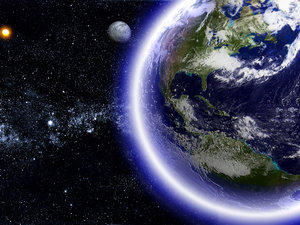 Тема:
Воздух и его охрана.
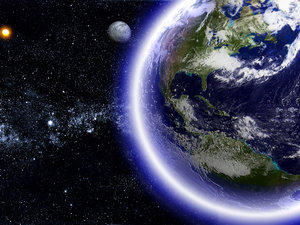 - Слой воздуха, окружающий нашу планету, называется атмосферой. 
Атмосфера - это гигантская воздушная оболочка, которая простирается вверх на сотни километров. Толщина атмосферы в разных частях пла- 
                  неты неодинакова. Атмосфера защищает землю от избытка
                  тепла и холода, от излишней солнечной радиации. Если бы
                  вдруг она исчезла, то вода и другие жидкости на Земле мгно-
                  венно закипели бы, а лучи солнца сожгли бы все живое.
Тема:
Воздух и его охрана.
Воздух. 
Он прозрачный невидимка,Легкий и прозрачный газ. Невесомою косынкойОн окутывает нас.
- Что можно узнать из стихотворения о воздухе?
Первыми стали изучать состав воздуха и его свойства англий-  ский священник Джозеф Пристли и французский химик Антуан
                                                                                                       Лавуазье.
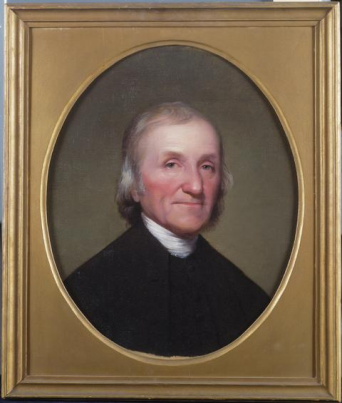 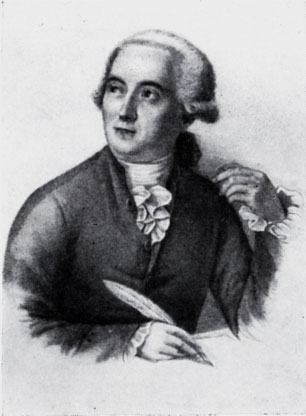 Тема:
Воздух и его охрана.
- Так что же такое воздух? Это газ, а вернее смеси газов. Всего лишь два века назад ученые узнали, что воздух - это смеси многих газов, в основном азота - 78%, кислорода -21%, углекислого газа - 1%.
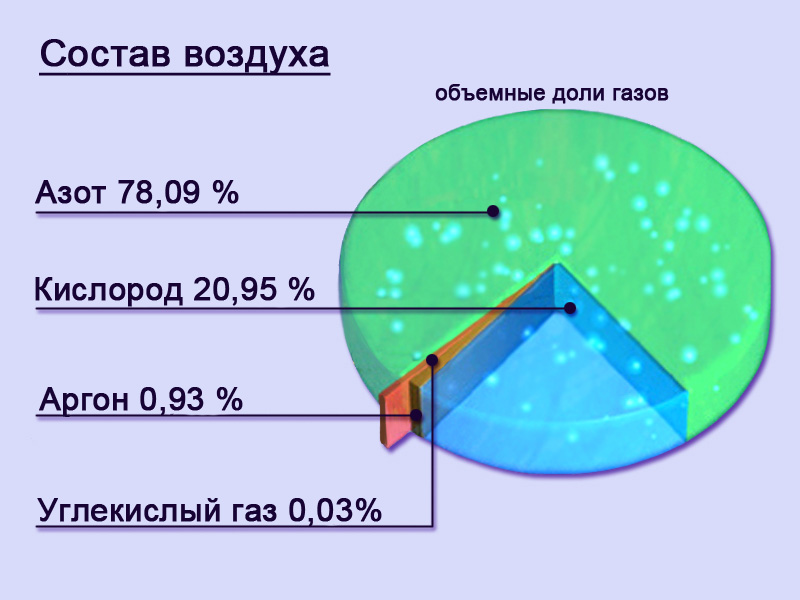 Тема:
Воздух и его охрана.
- Какими же свойствами обладает воздух?
1. Прозрачный.
2. Бесцветный.
3. Не имеет запаха.
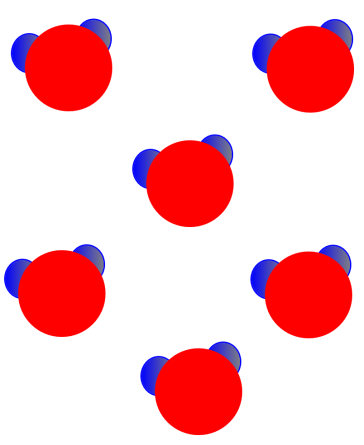 4. При нагревании расширяется.
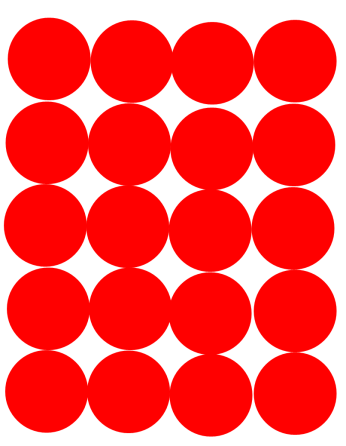 5. При охлаждении сжимается.
6. Плохо проводит тепло.
Тема:
Воздух и его охрана.
- Как вы понимаете выражение: «Воздух должен быть чистым»?
Человеку и другим живым существам для дыхания нужен чистый воздух. Загрязнение воздуха угрожает здоровью людей, всей жизни на Земле. С заводов и фабрик, от работающих автомобилей в воздух попадают впед- ные вещества. Они опасны для всего живого, поэтому необходимо забо- титься о чистоте воздуха. Сейчас немало делается для охраны чистоты воздуха. На многих предприятиях работают установки, которые улавли- вают пыль, сажу, ядовитые газы. Ученые разрабатывают новые автомо-
                      били, которые не будут загрязнять воздух. В разных местах
                      созданы специальные станции, они постоян-
                      но следят за чистотой воздуха в больших 
                      городах.
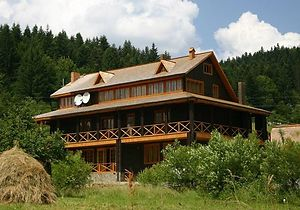 Тема:
Воздух и его охрана.
Человек без воздуха может прожить самое большее 6 минут. Чтобы воз- дух был чистым в воздухе должно быть больше кислорода и меньше уг- лекислого газа 600 литров кислорода необходимо для дыхания на один день. А вот растениям наоборот, поглощают углекислый газ, а выделяют кислород в атмосферу. Не зря растения называют «Зелеными легкими планеты».
Чтобы очистить воздух, надо …
… сажать деревья, кустарники: липы, тополя, сирень. Смолистый запах ели и сосны, аромат березы, дуба, лиственницы очень полезен для чело- века. На предприятиях устанавливать очистные сооружения, которые улавливают пыль и сажу, ядовитые газы. Разрабатывать новые автомо-            били, которые не будут загрязнять воздух.
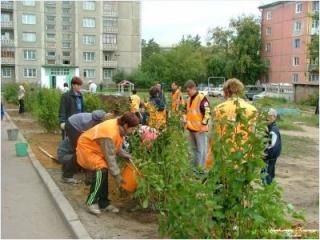 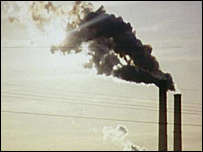 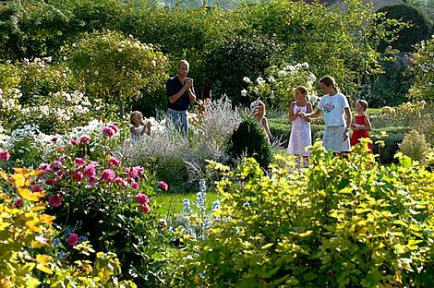 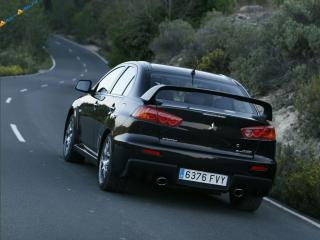 Итог
- Что нового вы узнали на уроке?
- Что такое воздух?
- Какие его свойства?
- Воздух надо охранять, заботиться о его чистоте.
Домашнее заданиес.44-47, пересказс.47-48, вопросы с.48, задание 3
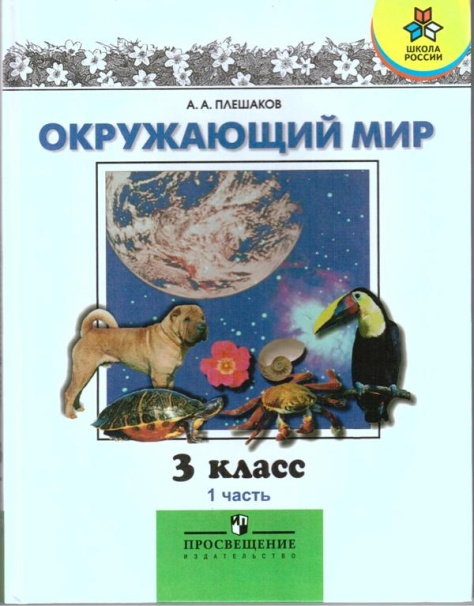 http://sohmet.ru/books/item/f00/s00/z0000020/pic/000022.jp
http://school-collection.iv-edu.ru/dlrstore/8dafb7d7-fa70-45ca-8f92-7f83579b81eb/45.jpg
http://img.20.ua/photos/partner_hotel/hotel_main/0/2/258/258mx.jpg
                        http://www.avtoavto.ru/files/photogallery_m/mitsubishi/lancer_evolution
                        _x/53264.jpg
                         http://www.restate.ru/materials/edit/id/attachment/fc87e5b7860be33a5ad
                       7f442af5744341a7a50de/sacv7YX7SeXV.jpg
                       http://www.nebovokrug.ru/img/201003/sad8.jpg
http://kubsahar.fis.ru/files/7797454.jpg
http://www.tiptip.ru/base_prod/img/krahmal_kartofelnyj.jpg
http://www.utkonos.ru/images/it/001/001/009/1010752P.jpg
http://school1266.edusite.ru/images/p25_limon.jpg
http://seablogs.zenfs.com/u/alegRWeTEhR4eeEvIO569VM-/profile/gu_1.jpg
http://900igr.net/Detskie_prezentatsii/Biologija.Eda/1/Thumb/Ovoschi_5.files/slide0009_image011.jpg
http://th01.deviantart.com/fs5/300W/i/2005/007/d/a/earth_by_xipx.jp
http://nibiryukov.narod.ru/nb_pinacoteca/nb_pinacoteca_painting/nb_pinacoteca_peale_rembrandt_joseph_priestley.jpg